樹形図
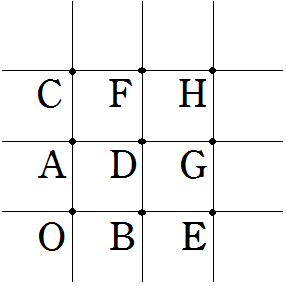 F
H
C
A
F
H
D
G
H
O
H
F
D
H
G
B
E
G
H
<例３＞
大中小の３個のさいころを投げるとき，目の和が６となる。
(1 , 1 , 4) ，
(1 , 3 , 2) ，
(1 , 4 , 1)，
(1 , 2 , 3) ，
(大，中，小)=
(2 , 2 , 2) ，
(2 , 3 , 1) ，
(2 , 1 , 3) ，
(3 , 1 , 2) ，
(3 , 2 , 1)，
(4 , 1 , 1)
<応用例題２＞
５試合のうち３勝すれば通過できる。
最初に１勝したとき，通過するのに何通りあるか。
4
5
3
1
2
〇
〇
〇
×
〇
×
〇
〇
〇
×
×
〇
×
〇
〇
<例題２＞
和の法則
１個のさいころを２回投げるとき，目の数の和が５の倍数になる。
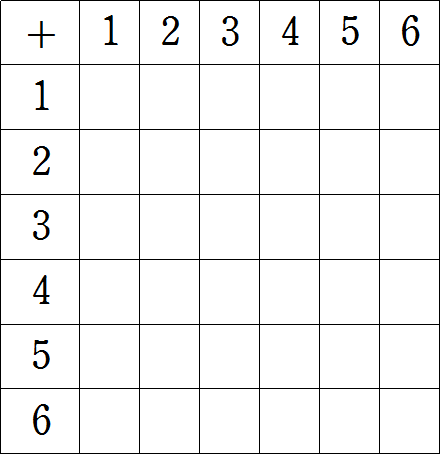 和が５になるのは
４通り
2    3    4     5    6    7
3    4    5     6    7    8
３通り
和が10になるのは
4    5    6     7    8    9
よって，４＋３＝７通り
5    6    7     8    9   10
6    7    8     9   10  11
7    8    9    10  12  13
<例題３＞
積の法則
大中小３個のさいころを投げるとき，
すべての目が奇数である出方は何通りか。
大
中
小
×
×
＝
３
通り
３
通り
３
通り
27通り
<応用例題３＞
正の約数の個数とその総和を求めよ。
(1)　８
より，正の約数は
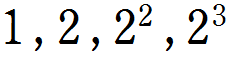 の４個
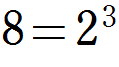 約数の総和は
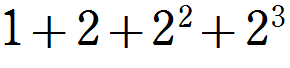 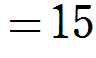 (2)　72
と表される。
72の約数は
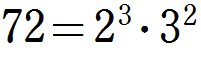 の４通り
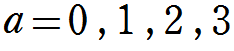 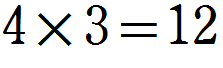 より，正の約数は
の３通り
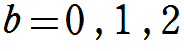 約数の総和は
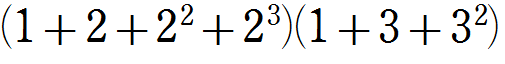 左の式を展開すると，約数
がすべて現れる。
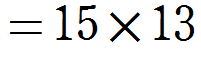 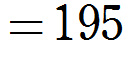